Catalogo de floMercial
Chocolates Comes
Exquisito chocolate tradicional Valenciano elaborado con el mejor cacao.
Tipos
Chocolate con Leche y Almendras
 Tableta de 150gr - € 2,50

Chocolate Puro Extrafino (70% de cacao)
 Tableta de 150 grs - € 2,50

Chocolate Extrafino con Leche
 Tableta de 150gr -€ 2,50
Fartones Polo
Es un dulce de bollería alargado y con azúcar glaseado típico del municipio valenciano de Alboraya, España.
Este dulce, tierno y esponjoso, fue elaborado para mojar en la horchata, una bebida refrescante obtenida a partir de una planta denominada chufa.
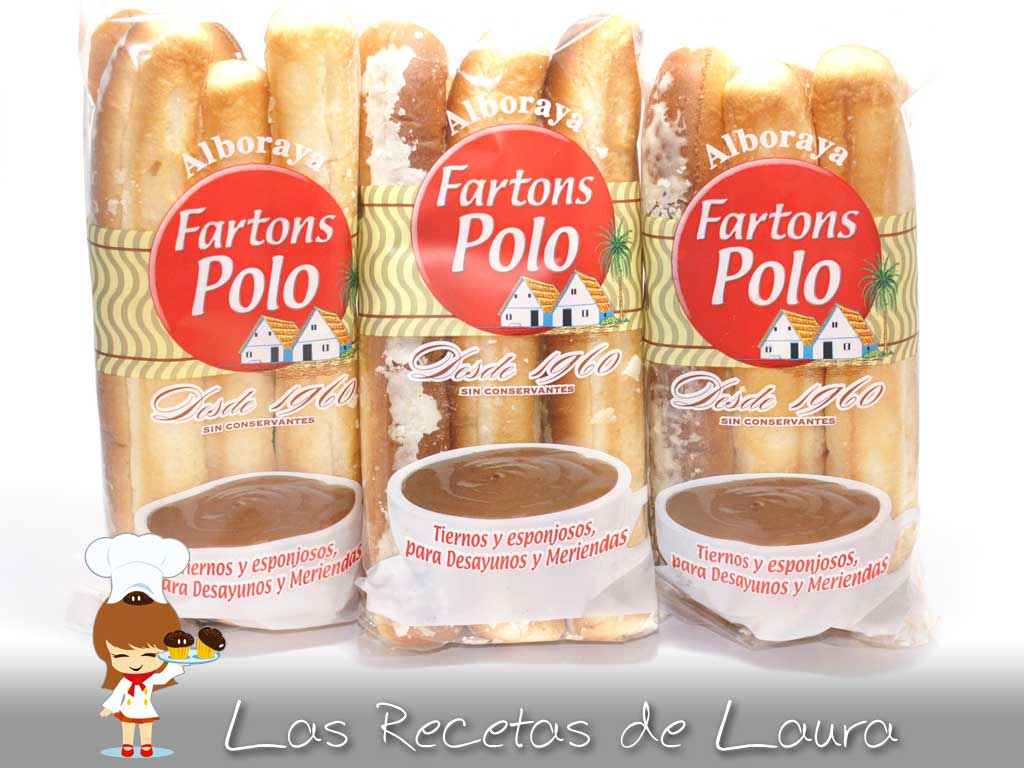 Precio: 
0’95 - cada paquete.
O
16,95 - 18 paquetes
Horchata Hisc
La horchata es una bebida refrescante que proviene de la chufa y que se bebe principalmente en Valencia.
Esta horchata está concentrada,  con lo cual, por cada Litro de concentrado, se preparan 4 de horchata.


                                       
                                               Precio por unidad: 4’50
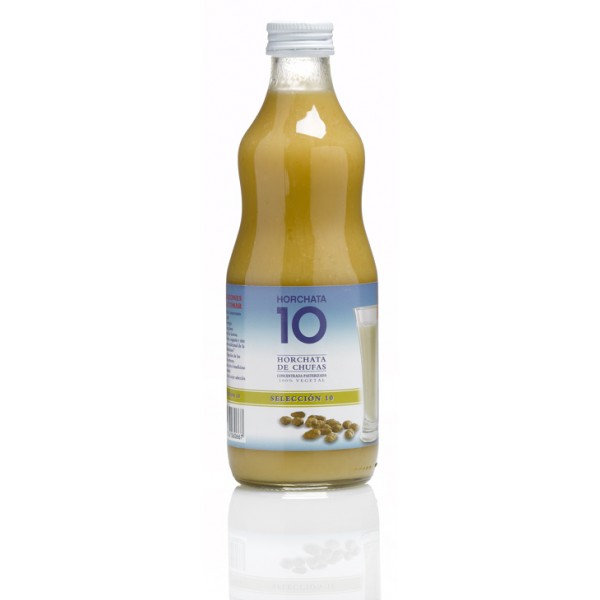 Aceitunas Ramon
Deliciosas aceitunas valencianas.
Tipo
Olivas clasicas.
Precio de 5€ El bote de 2 kilos

Olivas con pepinillo.
Precio de 7€ El bote de 1,4 kilos

Olivas picantes.
Precio de 5€ El bote de 2 kilos
Rosquilletas Velarte
Las rosquilletas son unas deliciosas barritas de pan crujiente con diferentes ingredientes dentro como: Pipas, 
Queso, etc
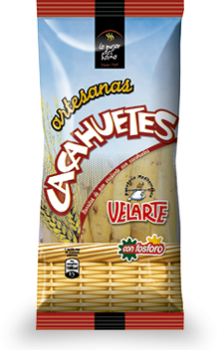 Tipos
Rosquilletas de cacahuete velarte.
Precio 0.85€ la unidad de 70g

Rosquilletas de pipas velarte.
Precio 0.85€ la unidad de 70g

Rosquilletas queso velearte.
 Precio 0.85€ la unidad de 70g
Contacto
Correo: flomercial@gmail.com

Teléfono: 644246353

Web: Floridasecundaria.com